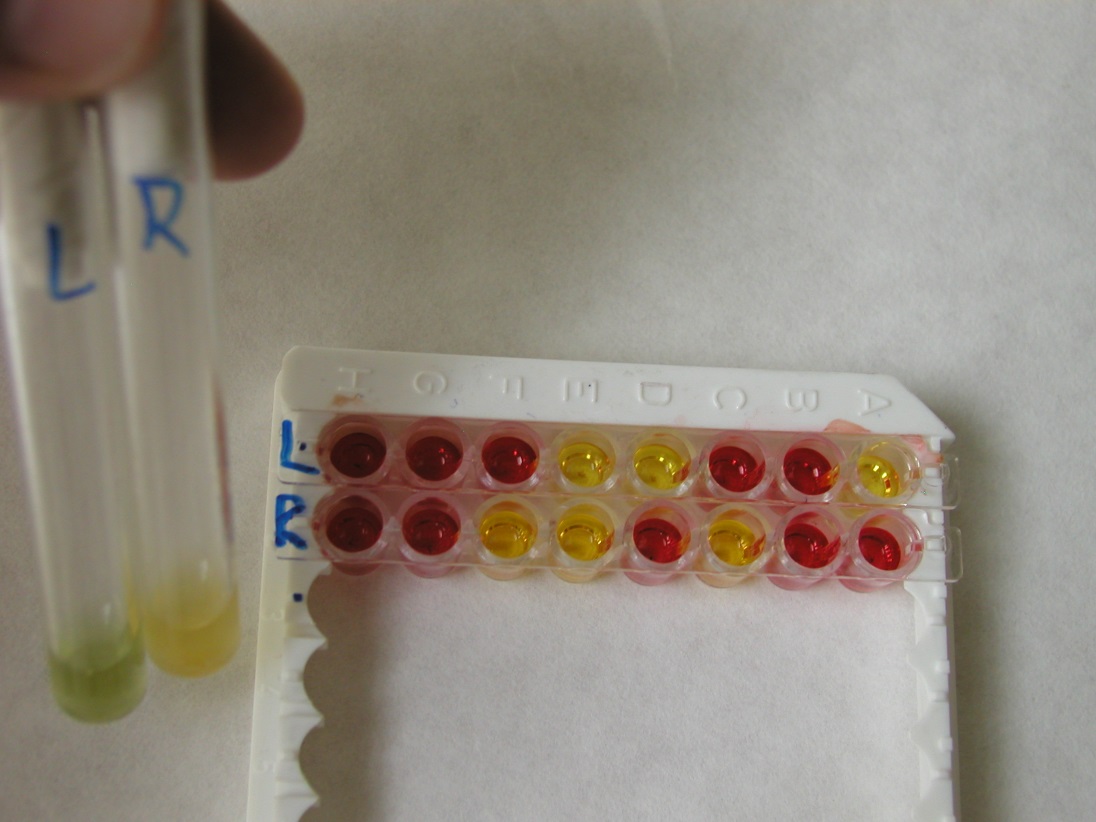 Encoccus test
Biochemical test used for enterococci identification